Negligible cycling of terrestrial carbon in many lakes of the arid circumpolar landscape (Bogard et al. Nature Geoscience. https://doi.org/10.1038/s41561-019-0299-5)
Problem: Climatic changes may increase export of terrestrial carbon (C) into aquatic networks.  The role that circumpolar lakes play in mineralizing this C is unclear for most of the northern circumpolar landscape (see figure depicting existing sampling extent).
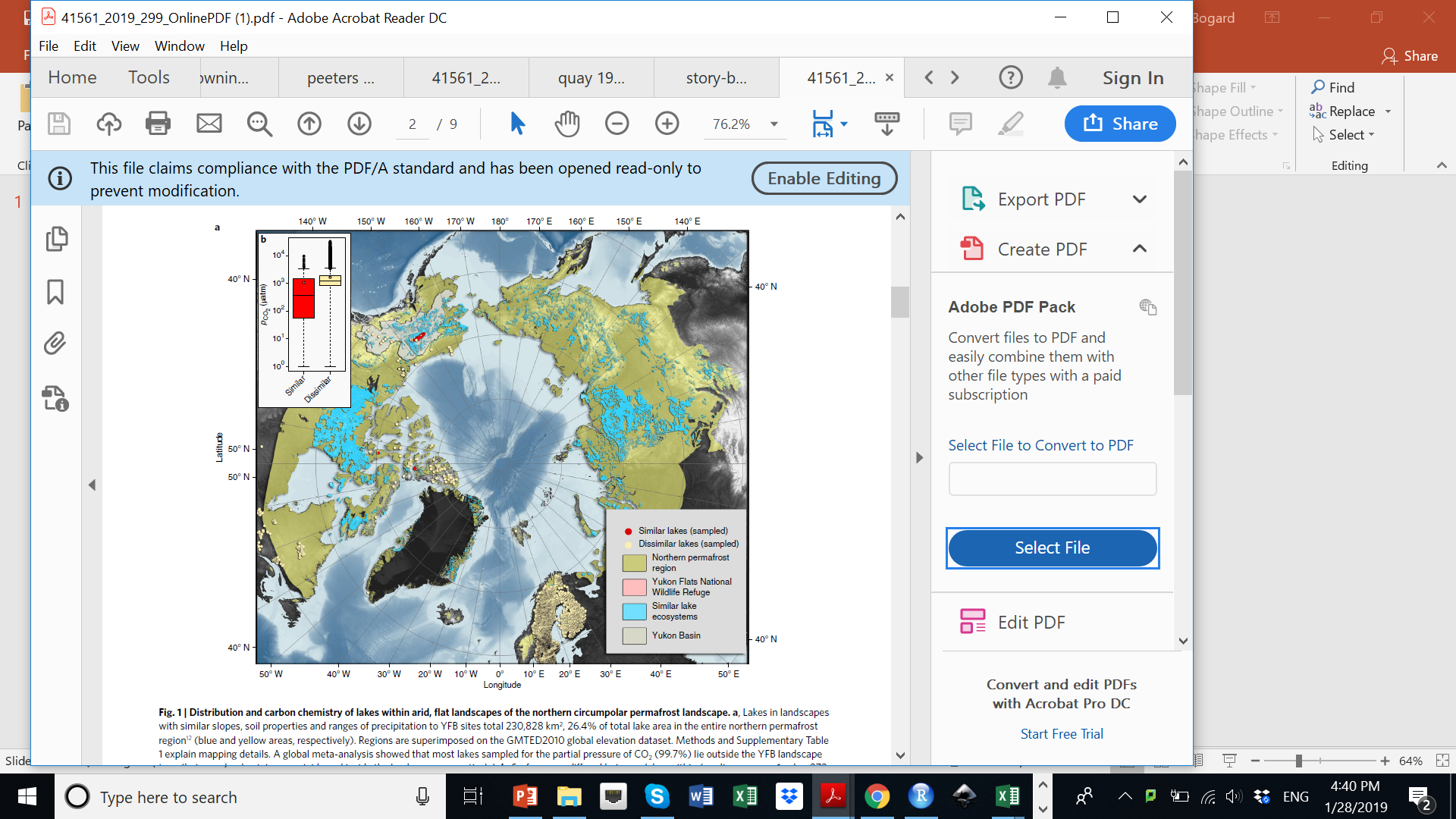 Objective: Evaluate sources, fate, and regional importance of C cycling in arid, flat circumpolar landscapes, using lakes of the Yukon Flats Basin (YFB, see figure) as model systems.
Approach: Surveyed lake metabolism to assess C cycling in YFB lakes. Surveys supported by remote sensing, geochemical techniques (stable, radio-isotopic and biomarker analyses), sensor deployments.
Outcomes: 1) Underrepresentation - The YFB study lakes typify >26% of all lake area in the permafrost region, but <1% of existing samples.  2) Important sites of C production - Lakes in arid, low-relief YFB commonly have C cycles dominated by production and recycling of internal C. 3) Little terrestrial C mineralization – Presently, weak hydrologic connection to landscape may render many high-latitude lakes relatively unimportant sites of terrestrial C processing.